CHÀO MỪNG QUÝ THẦY CÔ VÀ CÁC EM ĐẾN VỚI TIẾT HỌC NGÀY HÔM NAY
Môn Toán - lớp 5
Bài: Hỗn số
Giáo viên thực hiện: Phạm Phương Thuỷ
Thứ 4 ngày 25 tháng 9 năm 2024
Toán
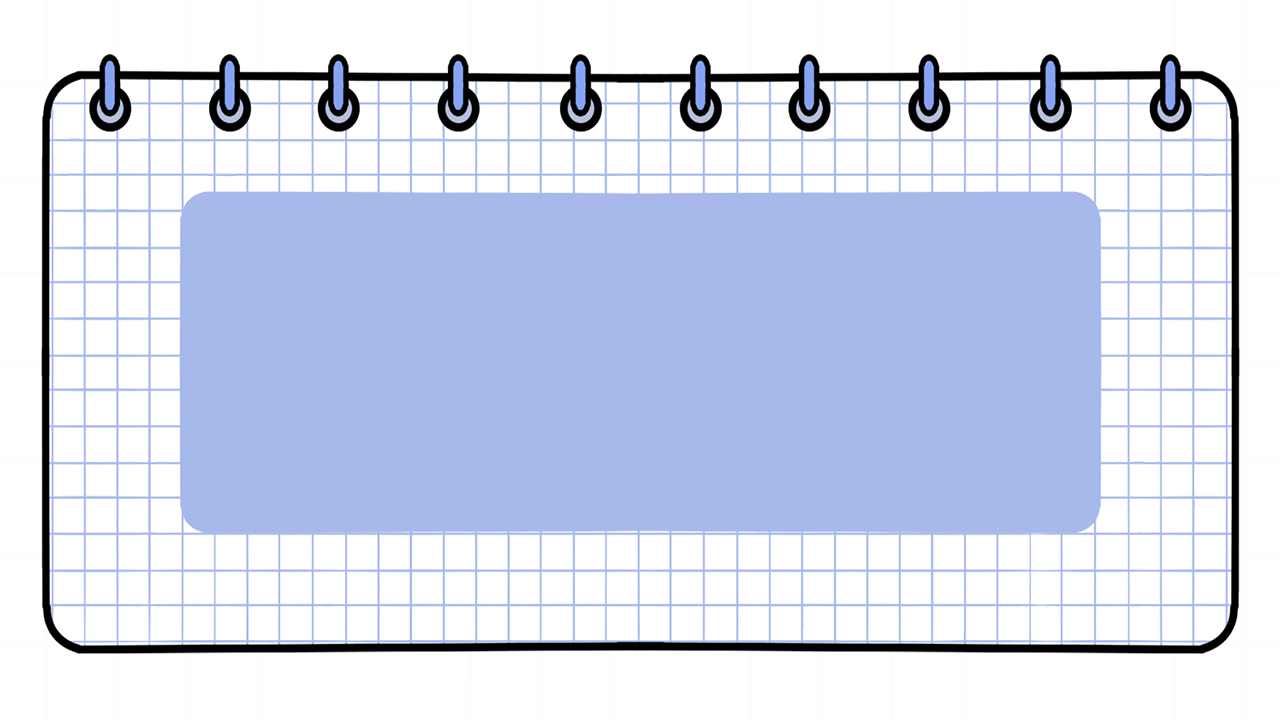 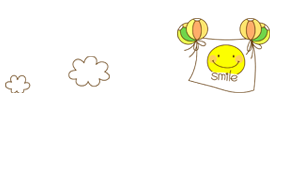 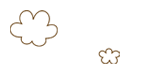 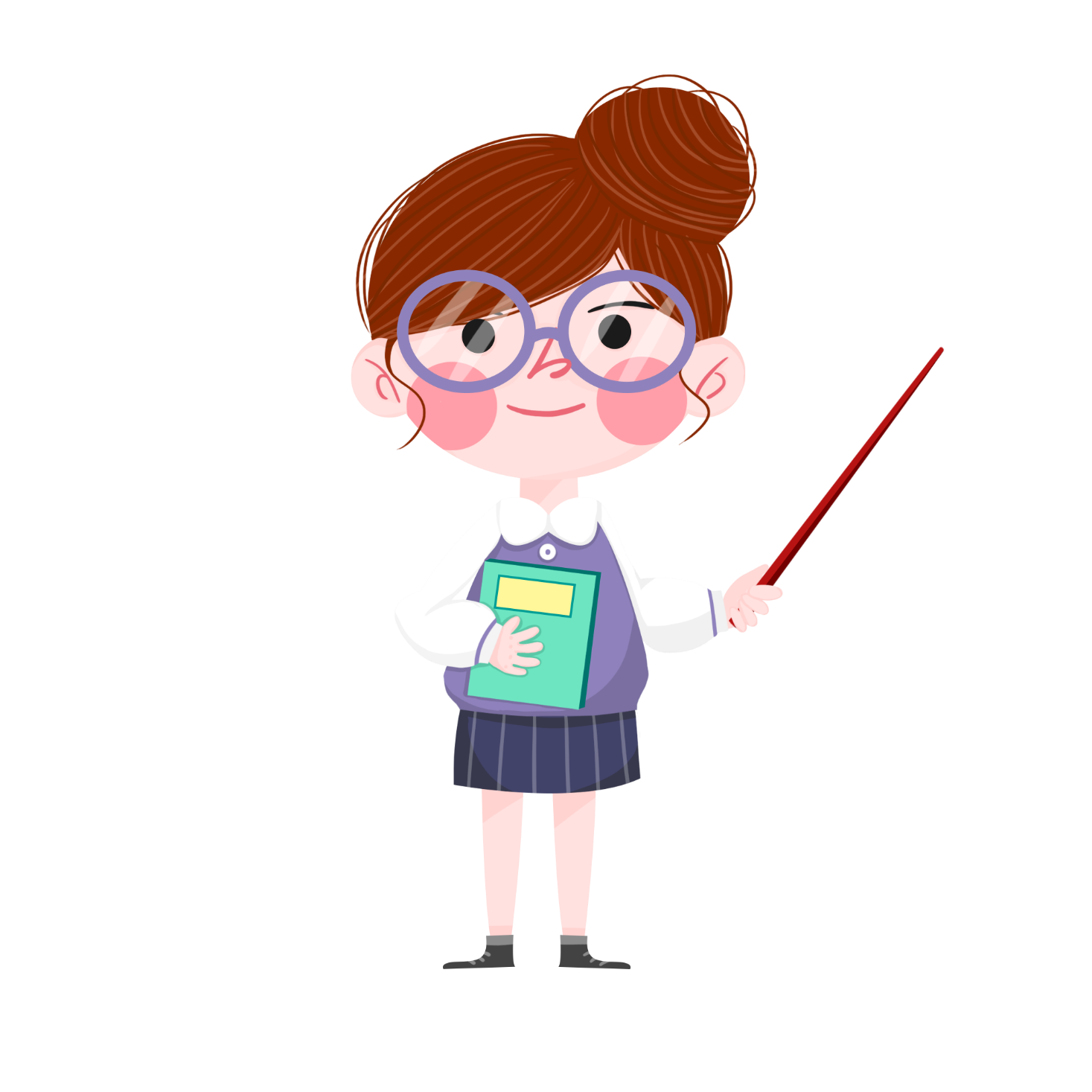 Ai nhanh, ai đúng?
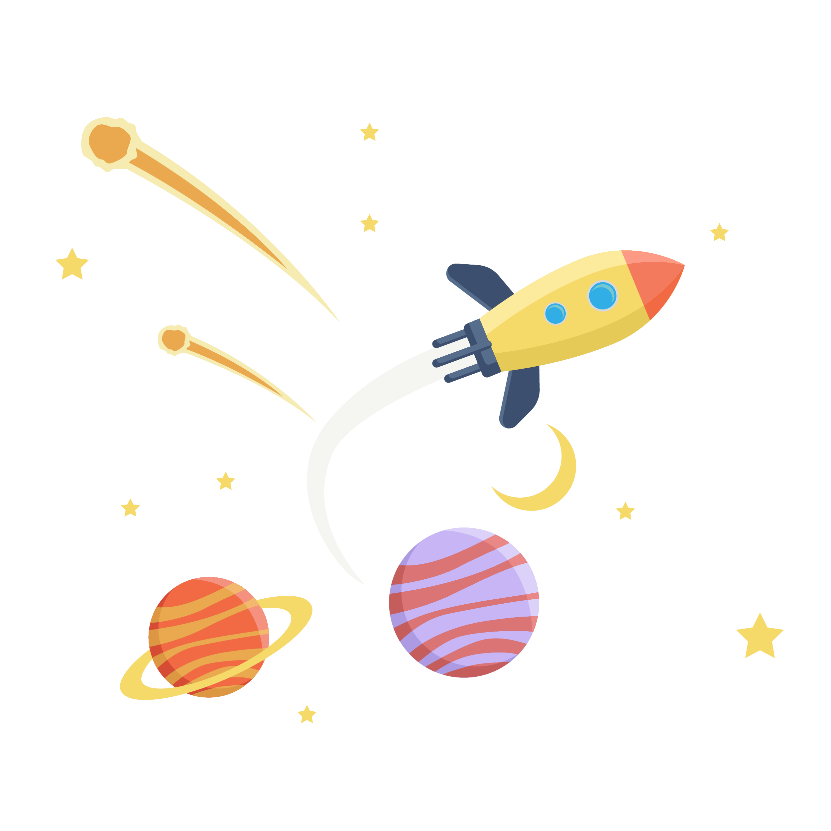 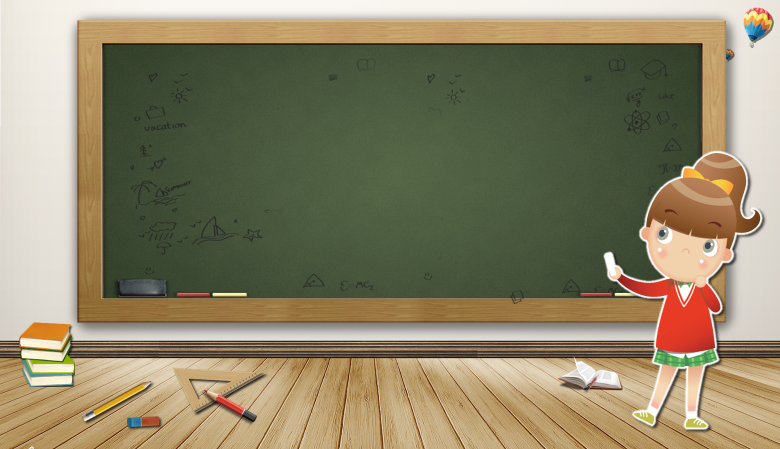 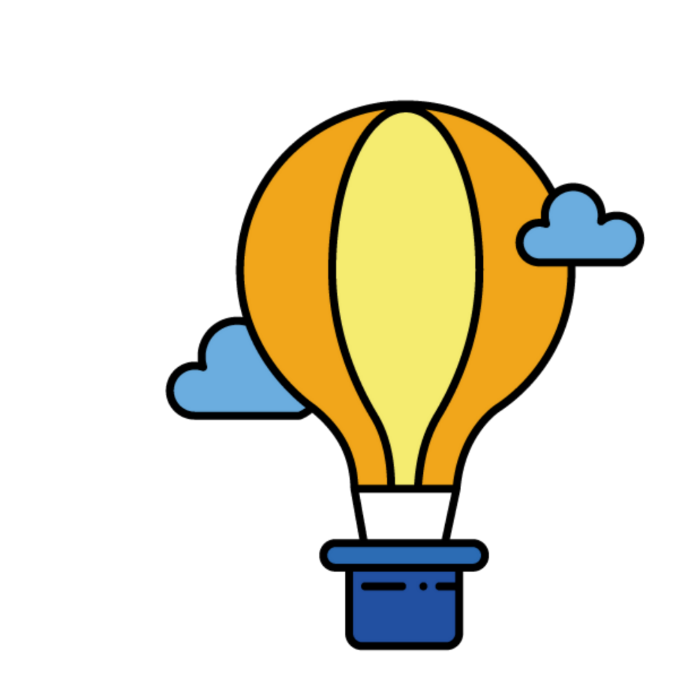 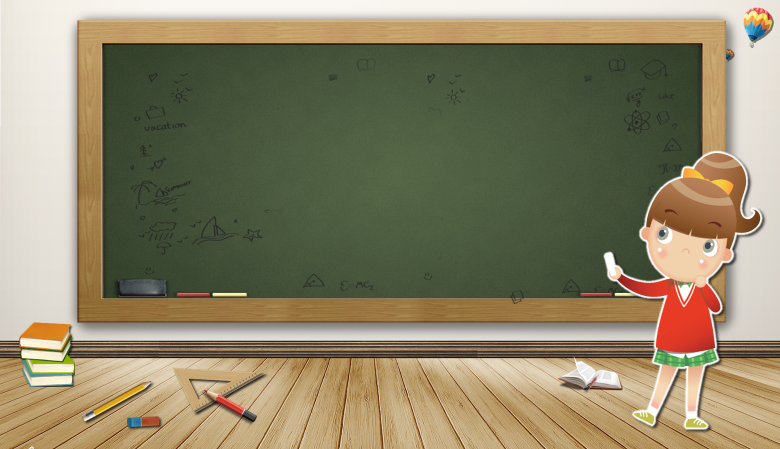 2. Nêu phân số chỉ số phần 
đã tô màu?
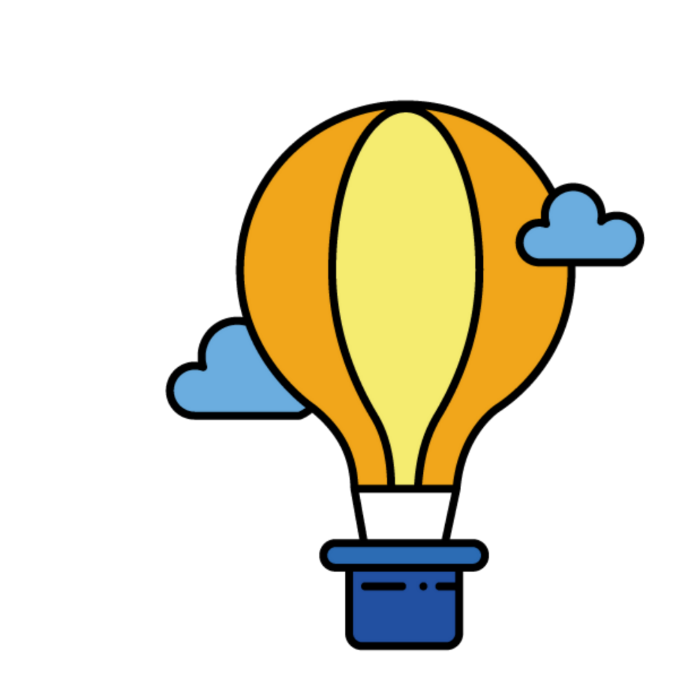 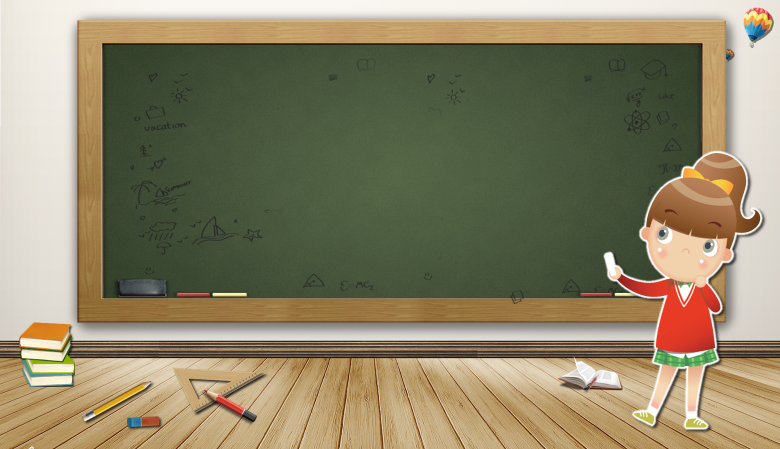 Thứ 4 ngày 25 tháng 9 năm 2024
Toán
BÀI 7: HỖN SỐ (T1)
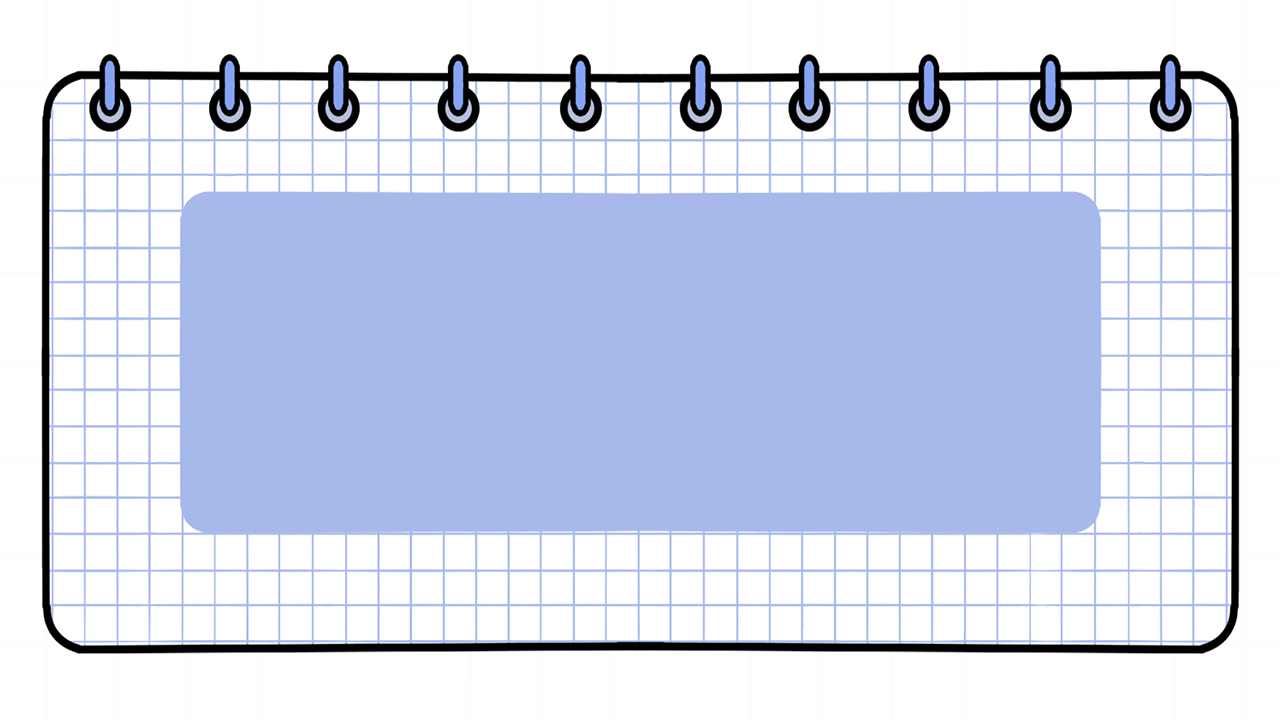 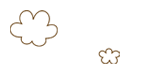 Các nhóm hãy nhận số băng giấy của nhóm mình rồi chia đều cho nhau nhé!
Thứ 4 ngày 25 tháng 9 năm 2024
Toán
BÀI 7: HỖN SỐ (T1)
1
Phần nguyên
Phần phân số
Thứ 4 ngày 25 tháng 9 năm 2024
Toán
BÀI 7: HỖN SỐ (T1)
Ghi nhớ: 
* Mỗi hỗn số gồm hai phần: Phần nguyên là số tự nhiên và phần phân số bé hơn 1.
* Để đọc hỗn số, ta đọc phần nguyên, chữ “và” rồi đến phần phân số.
Bài 1: Viết và đọc hỗn số thích hợp với mỗi hình (theo mẫu)
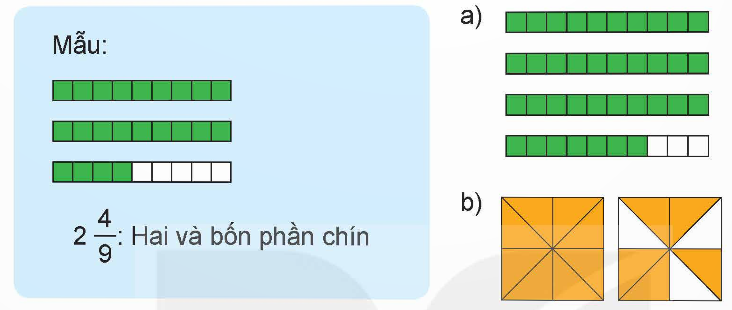 3
Viết (theo mẫu)
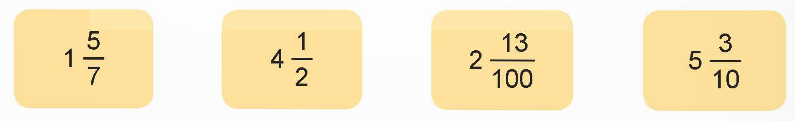 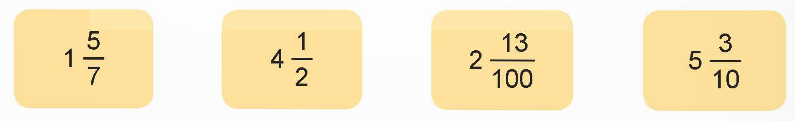 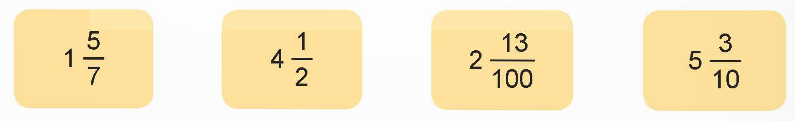 Tranh tài cùng bạn
- Cho 3 chữ số 1;2;3 Hãy viết các hỗn số; trong mỗi hỗn số, các chữ số không được lặp lại.
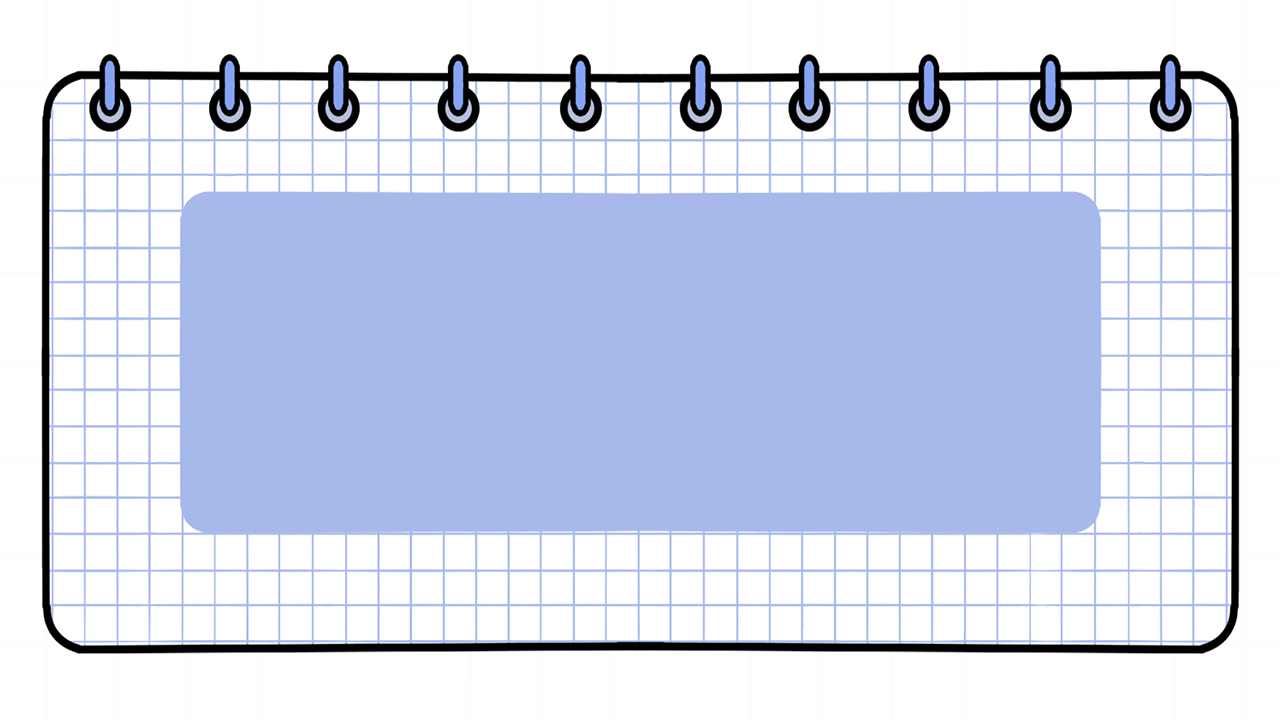 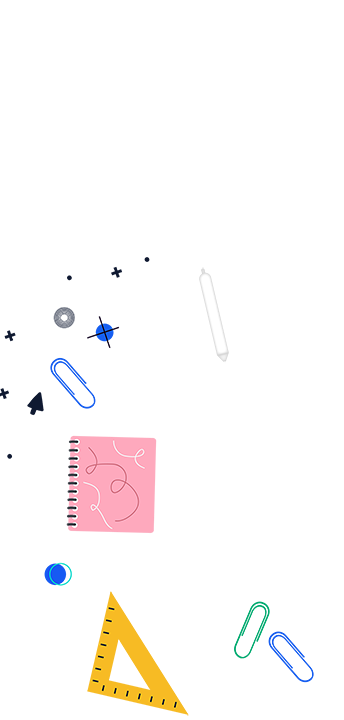 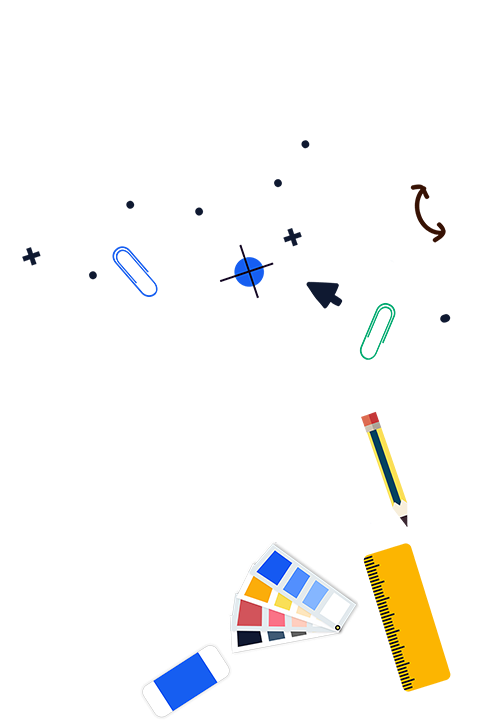 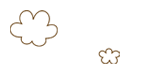 Thân ái chào tạm biệt!
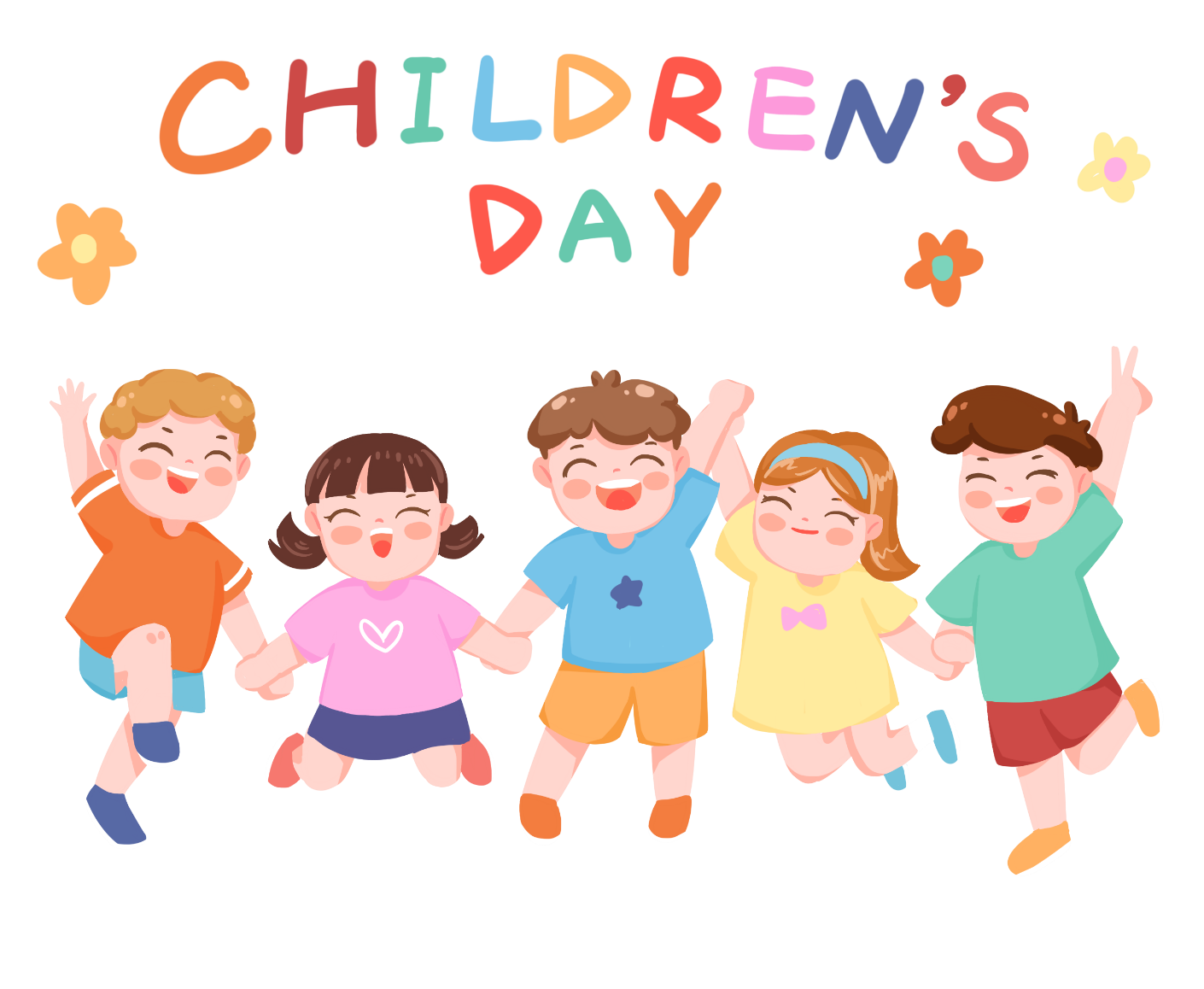